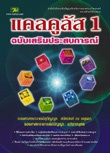 แคลคูลัส
ประวัติของแคลคูลัส
	ต้นกำเนิดของแคลคูลัสเชิงปริพันธ์ย้อนไปถึงยุคกรีกโบราณ ยูโดซัส มักจะเป็นที่รู้จักกันในนามของผู้ที่ค้นพบ วิธีการแจงกรณี ซึ่งทำให้สามารถคำนวณหาพื้นที่และปริมาตรได้ อาร์คิมิดีส ได้พัฒนาวิธีการนี้ต่อ และได้พัฒนาวิธีการช่วยคำนวณ ซึ่งคล้ายคลึงกับแนวคิดในปัจจุบันด้วย ไลบ์นิซและ นิวตัน มักจะได้รับการยอมรับว่าเป็นผู้ที่คิดค้นแคลคูลัสขึ้นมา โดยเฉพาะการค้นพบทฤษฎีบทมูลฐานของแคลคูลัส มีการโต้เถียงกันว่านิวตันหรือไลบ์นิซ ที่เป็นผู้ที่ค้นพบแนวคิดหลักของแคลคูลัสก่อน ความจริงนั้นไม่มีใครรู้ได้ สิ่งที่ยิ่งใหญ่ที่สุด ที่ไลบ์นิซได้พัฒนาให้กับแคลคูลัส คือ เครื่องหมายของเขา เขามักจะใช้เวลาเป็นวัน ๆ นั่งคิดถึงสัญลักษณ์ที่เหมาะสม ที่จะแทนที่แนวคิดทางคณิตศาสตร์ อย่างไรก็ตาม การโต้เถียงกันระหว่างไลบ์นิซ และนิวตัน
ได้แบ่งแยกนักคณิตศาสตร์ที่พูดภาษาอังกฤษ ออกจากนักคณิตศาสตร์ในยุโรป เป็นเวลานานหลายปี ซึ่งทำให้คณิตศาสตร์ในอังกฤษล้าหลังกว่ายุโรปเป็นเวลานาน เครื่องหมายที่นิวตันใช้นั้น คล่องตัวน้อยกว่าของไลบ์นิซอย่างเห็นได้ชัด แต่ก็ยังใช้กันในอังกฤษจน Analytical Societyได้ใช้เครื่องหมายของไลบ์นิซในศตวรรษที่ 19 ตอนต้น สันนิษฐานกันว่า นิวตันค้นพบแนวคิดเกี่ยวกับแคลคูลัสก่อน แต่อย่างไรก็ตาม ไลบ์นิซเป็นผู้ที่เผยแพร่ก่อน ทุกวันนี้เป็นที่เชื่อกันว่า ทั้งนิวตันและไลบ์นิซต่างก็ค้นพบแคลคูลัสด้วยตนเอง
	ผู้ที่ได้ชื่อว่าเป็นผู้พัฒนาวิชาแคลคูลัสนอกจากนี้คือ เดส์การตส์ Barrow เดอ แฟร์มาต์ ฮอยเก้นส์ และ วอลลิส โดยเฉพาะ เดอ แฟร์มาต์ ซึ่งบางครั้งได้รับการยกย่องว่าเป็น บิดาแห่งแคลคูลัสเชิงอนุพันธ์ นักคณิตศาสตร์ชาวญี่ปุ่น โควะ เซกิ ซึ่งมีชีวิตอยู่ในช่วงเวลาเดียวกันกับ ไลบ์นิซ และนิวตันได้ค้นพบหลักการพื้นฐานบางอย่างเกี่ยวกับ แคลคูลัสเชิงปริพันธ์ แต่เขาไม่เป็นที่รู้จักในโลกตะวันตกในขณะนั้น และเขาก็ไม่ได้ติดต่อกับนักวิชาการชาวตะวันตกเลย
แคลคูลัสเชิงอนุพันธ์
อนุพันธ์ (derivative) คือการหาค่าความเปลี่ยนแปลงของตัวแปรหนึ่ง เมื่ออีกตัวแปรหนึ่งเปลี่ยนแปลงในปริมาณที่น้อยมากๆ บางทีอนุพันธ์ที่เราจะได้พบครั้งแรกในโรงเรียนคือ สูตร อัตราเร็ว = ระยะทาง/เวลา สำหรับวัตถุที่เคลื่อนที่ด้วยอัตราเร็วคงที่ อัตราเร็วของคุณซึ่งเป็นอนุพันธ์ที่บอกการเปลี่ยนแปลงตำแหน่งในระยะเวลาหนึ่ง วิชาแคลคูลัสพัฒนาขึ้น เพื่อจัดการกับปัญหาที่ซับซ้อนและเป็นธรรมชาติกว่านี้ ซึ่งอัตราเร็วของคุณอาจเปลี่ยนแปลงได้
เมื่อเรากล่าวถึงรายละเอียดแล้ว แคลคูลัสเชิงอนุพันธ์ นิยามอัตราการเปลี่ยนแปลงในขณะใดขณะหนึ่ง (อนุพันธ์) ระหว่างค่าของฟังก์ชันกับตัวแปรของฟังก์ชัน
นิยามจริงๆ ของอนุพันธ์คือ ลิมิตของอัตราส่วนในการเปลี่ยนแปลง(difference quotient). อนุพันธ์คือหัวใจของวิทยาศาสตร์กายภาพ 
กฎการเคลื่อนที่ของนิวตัน แรง = มวล×ความเร่ง มีความหมายในแคลคูลัส
เพราะว่า ความเร่งเป็นอนุพันธ์ค่าหนึ่ง ทฤษฎีแม่เหล็กไฟฟ้าของแมกซ์เวล
และทฤษฎีแรงโน้มถ่วงของไอน์สไตน์ (สัมพัทธภาพทั่วไป) นั่นได้กล่าวถึงด้วยภาษาของแคลคูลัสเชิงอนุพันธ์ เช่นเดียวกันกับทฤษฎีพื้นฐานของวงจรไฟฟ้า
อนุพันธ์ของฟังก์ชัน กล่าวถึงกราฟของฟังก์ชันนั้นในช่วงสั้น ๆ ซึ่งทำให้เราสามารถหาจุดสูงสุด และจุดต่ำสุด ของฟังก์ชันได้ เพราะว่าที่จุดเหล่านั้นกราฟจะขนานกับแกนราบ ดิเฟอเรนเชียล แคลคูลัสยังมีการประยุกต์ใช้อื่นๆอีก เช่น ระเบียบวิธีของนิวตัน(Newton's Method) ซึ่งเป็นวิธีในการหาค่ารากของฟังก์ชัน โดยการประมาณค่าโดยเส้นสัมผัส ดังนั้นแคลคูลัสเชิงอนุพันธ์ จึงสามารถนำไปประยุกต์ใช้กับหลากหลายคำถาม ซึ่งถ้ามองแค่ผิวเผินอาจคิดว่า ไม่อาจใช้แคลคูลัสจัดการได้
ลองคิดดู
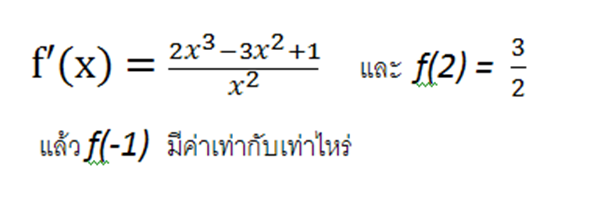 แคลคูลัสเชิงปริพันธ์
แคลคูลัสเชิงปริพันธ์ศึกษาวิธีการหาปริพันธ์(อินทิกรัล, Integral) ของฟังก์ชัน ซึ่งอาจนิยามจากลิมิตของผลรวมของพจน์ (ซึ่งเรียกว่าลิมิตของผลรวมรีมันน์) แต่ละพจน์นั้นคือพื้นที่ที่เป็นสี่เหลี่ยมผืนผ้าแต่ละแถบใต้กราฟของฟังก์ชัน ทำให้การอินทิเกรตเป็นวิธีที่ได้ผลวิธีหนึ่งในการหาพื้นที่ใต้กราฟ และพื้นที่ผิว และปริมาตรของแข็งเช่นทรงกลมและทรงกระบอก
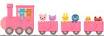 ทฤษฎีบทมูลฐานของแคลคูลัส เบื้องต้น
ทฤษฎีบทมูลฐานของแคลคูลัสกล่าวว่า การหาอนุพันธ์และการหาปริพันธ์เป็นวิธีการที่ตรงกันข้ามกัน กล่าวคือ ถ้าเราสร้างฟังก์ชันที่เป็นปริพันธ์ของฟังก์ชันหนึ่งขี้นมา อนุพันธ์ของฟังก์ชันที่เราสร้าง ก็จะเท่ากับฟังก์ชันนั้น นอกจากนี้ เรายังหาปริพันธ์จำกัดเขตได้ด้วยการกำหนดค่าให้กับปฏิยานุพันธ์
ทฤษฎีบทมูลฐานของแคลคูลัสเขียนในรูปสัญลักษณ์คณิตศาสตร์ได้ดังนี้: 
ถ้า f เป็นฟังก์ชันที่มีความต่อเนื่องบนช่วง [a, b] และ F เป็นปฏิยานุพันธ์ของ f บนช่วง [a, b] แล้ว  และสำหรับทุก x ในช่วง [a, b] จะได้ว่า ความจริงข้อนี้ปรากฏแก่ทั้งนิวตัน และไลบ์นิซ ซึ่งเป็นกุญแจนำไปสู่ การขยายผลลัพธ์เชิงวิเคราะห์อย่างมากมายหลังจากงานของทั้งสองเป็นที่รู้จัก. ความเชื่อมโยงนี้ ทำให้เราสามารถย้อนความเปลี่ยนแปลงทั้งหมดในฟังก์ชันในช่วงหนึ่ง จากอัตราการเปลี่ยนแปลงในขณะใดขณะหนึ่ง โดยการหาปริพันธ์ของส่วนหลัง. ทฤษฎีบทมูลฐานนี้ยังให้วิธีในการคำนวณหา ปริพันธ์จำกัดเขต
ด้วยวิธีทางพีชคณิตเป็นจำนวนมาก โดยไม่ต้องใช้วิธีการหาลิมิต ด้วยการหา
ปฏิยานุพันธ์. ทฤษฎีบทนี้ยังอนุญาตให้เราแก้สมการเชิงอนุพันธ์ ซึ่งคือสมการที่เกี่ยวข้องกันระหว่าง ฟังก์ชันที่ไม่ทราบค่า และอนุพันธ์ของมัน. สมการเชิงอนุพันธ์นั้นมีอยู่ทั่วไปในวิทยาศาสตร์
การประยุกต์นำมาใช้
	การพัฒนาและการใช้แคลคูลัสได้ขยายผลไปแทบทุกส่วนของการใช้ชีวิตในยุคใหม่ มันเป็นพื้นฐานของวิทยาศาสตร์เกือบทุกสาขาโดยเฉพาะ ฟิสิกส์ การพัฒนาสมัยใหม่เกือบทั้งหมด เช่น เทคนิคการก่อสร้างการบิน และเทคโนโลยีอื่น ๆ เกือบทั้งหมด มีพื้นฐานมาจากแคลคูลัส
	แคลคูลัสได้ขยายไปสู่ สมการเชิงอนุพันธ์แคลคูลัสเวกเตอร์ แคลคูลัสของการเปลี่ยนแปลง การวิเคราะห์เชิงซ้อนแคลคูลัสเชิงเวลาแคลคูลัสกณิกนันต์และ ทอพอโลยีเชิงอนุพันธ์
ลิมิตของฟังก์ชัน
	ในวิชาคณิตศาสตร์ ลิมิตของฟังก์ชัน เป็นแนวคิดพื้นฐานของ คณิตวิเคราะห์ (ภาคทฤษฎีของแคลคูลัส)
	ถ้าเราพูดว่า ฟังก์ชัน f มีลิมิต L ที่จุด p หมายความว่า ผลลัพธ์ของ f จะเข้าใกล้ L ที่จุดใกล้จุด p สำหรับนิยามอย่างเป็นทางการนั้น มีการกำหนดขึ้นครั้งแรก ช่วงปลายของคริสต์ศตวรรษที่ 19 มีรายละเอียดอยู่ข้างล่าง
ฟังก์ชันบนปริภูมิอิงระยะทาง
กำหนดให้ f : (M,dM) -> (N,dN) เป็นการส่งค่าระหว่าง (เป็นฟังก์ชันที่นิยามบน) ปริภูมิอิงระยะทางสองปริภูมิ, และกำหนดให้ p ∈M และ L ∈N, เราจะกล่าวว่า "ลิมิตของ f ที่ p คือ L" และเขียนว่า
ก็ต่อเมื่อสำหรับทุกค่าของ ε > 0
จะมี
δ > 0 ที่ สำหรับทุกๆ x ∈M และ dM(x, p) < δ แล้ว, dN(f(x), L) < ε
ฟังก์ชันค่าจริง
	เซตของจำนวนจริงหรือเส้นจำนวนจริงโดยทั่วไปสามารถมองเป็นปริภูมิอิงระยะทางได้ โดยมี d(x,y): = | x − y | . เช่นเดียวกับ เส้นจำนวนจริงขยาย (เส้นจำนวนจริงที่เพิ่ม +∞ และ -∞ เข้าไปด้วย) ก็สามารถมองเป็นปริภูมิอิงระยะทางได้ โดยมี d(x,y): = | arctan(x) − arctan(y) |
ลิมิตของฟังก์ชันค่าจริง ณ อนันต์
	จะมีลิมิตของฟังก์ชัน ณ อนันต์ ถ้า สำหรับ ε > 0 ใดๆ มี S > 0 อย่างน้อยหนึ่งค่า ที่ทำให้ |f(x)-L| < ε สำหรับ x > S ใดๆ ให้ f(x) เป็นฟังก์ชันค่าจริง เราจะพิจารณาลิมิตของฟังก์ชันเมื่อ x เพิ่มขึ้น หรือลดลงอย่างไม่มีที่สิ้นสุด
ฟังก์ชันค่าเชิงซ้อน
	ระนาบเชิงซ้อน ที่มีตัววัด (metric) เป็น d(x,y): = | x − y | จะเป็นปริภูมิอิงระยะทาง (metric space) ด้วยเช่นกัน จะมีลิมิตสองประเภทเมื่อเราพูดถึงฟังก์ชันค่าเชิงซ้อน
ปริพันธ์
ปริพันธ์ (อังกฤษ: integral) คือ ฟังก์ชันที่ใช้หา พื้นที่, มวล, ปริมาตร หรือผลรวมต่างๆ. เราอาจหาปริพันธ์ได้หลายวิธี แต่ไม่ว่าหาด้วยวิธีใด ก็จะได้ผลลัพธ์เท่ากันเสมอ. การหาปริพันธ์ (integration) เป็นกระบวนการที่ต่างจากการหาอนุพันธ์แต่ก็มีความเกี่ยวข้องกัน
"ปริพันธ์" ต่างจากปฏิยานุพันธ์ แต่ทั้งสองมีความสัมพันธ์ที่ใกล้เคียงกัน ทฤษฎีบทมูลฐานของแคลคูลัสจะอธิบายว่าทำไมปริพันธ์กับปฏิยานุพันธ์ถึงเกี่ยวข้องกัน. ปริพันธ์แบบปฏิยานุพันธ์ คือ ปริพันธ์ไม่จำกัดเขต (indefinite integral) แต่ปริพันธ์ที่กล่าวถึงในบทความนี้ จะเป็นปริพันธ์จำกัดเขต (definite integral)
ปริพันธ์ของฟังก์ชันจำนวนจริงบวกที่ต่อเนื่องและมีตัวแปร x อยู่ระหว่างจุด a กับจุด b ก็คือ พื้นที่ที่ถูกปิดล้อมด้วยเส้น x=a, x=b, แกน x และเส้นโค้ง f(x)
การหาปริพันธ์
	วิธีหาปริพันธ์ที่พื้นฐานที่สุด ก็คือใช้ทฤษฎีบทมูลฐานของแคลคูลัสในการหา ซึ่งมีขั้นตอนดังนี้
1. กำหนดฟังก์ชัน f(x) และช่วง [a, b] 
2. หาปฏิยานุพันธ์ของ f ก็คือ หาฟังก์ชัน F ที่ F' เท่ากับ f 
3. จากทฤษฎีบทมูลฐานของแคลคูลัส จะได้ว่า 
4. ค่าของปริพันธ์คือ F(b) − F(a) 
	สังเกตว่าปริพันธ์ไม่ใช่ปฏิยานุพันธ์ แต่ปฏิยานุพันธ์นำมาใช้หาปริพันธ์จำกัดเขตได้
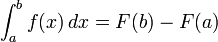 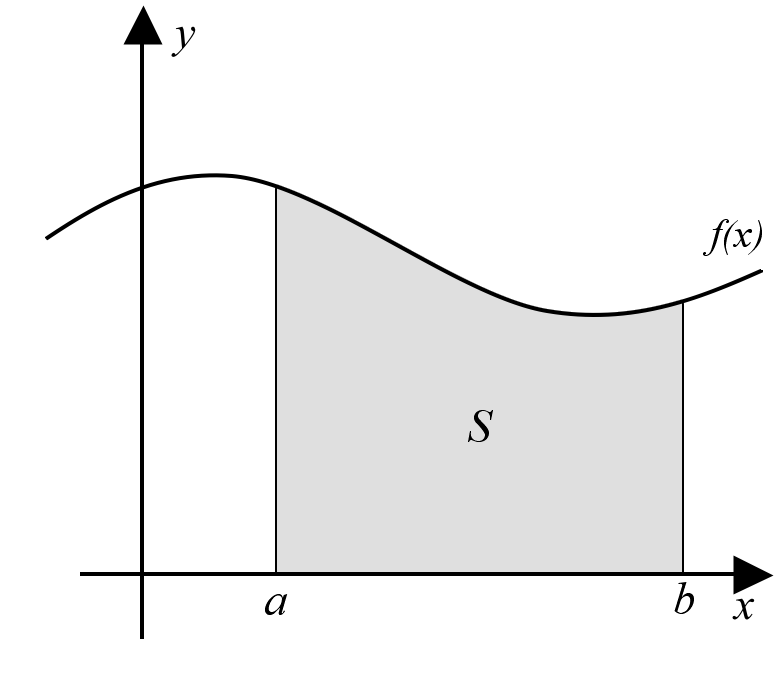 ปฏิยานุพันธ์
ในแคลคูลัส ปฏิยานุพันธ์คือฟังก์ชัน F(x) ซึ่งมีอนุพันธ์ F'(x) เป็น f(x)บนช่วงหนึ่งของ x หรือเรียก F(x) ว่าอินทิกรัลไม่จำกัดเขต (Indefinite Integral) ของ f(x)
ตัวอย่าง
F(x) = x3/3 เป็นปฏิยานุพันธ์ของ f(x) = x2 เพราะว่า อนุพันธ์ของ x3/3 คือ x2   นอกจากนี้ (x3/3) + 0, (x3/3) + 7, (x3/3) − 36, ฯลฯ ต่างก็เป็นปฏิยานุพันธ์ของ f(x) ดังนั้น จึงสรุปได้ว่า f(x) มีปฏิยานุพันธ์อยู่ไม่จำกัด เราจึงแทนปฏิยานุพันธ์ของ x2 ด้วย F(x) = (x3 / 3) + C; เมื่อ C เป็นค่าคงที่ใดๆ เรียก C ว่า ค่าคงตัวของการอินทิเกรต (Constant of Integration)
ฟังก์ชันคู่และฟังก์ชันคี่
ฟังก์ชันคู่ (even functions) และฟังก์ชันคี่ (odd functions) คือ ฟังก์ชันที่มีคุณสมบัติเกี่ยวกับความสมมาตร ฟังก์ชันคู่และฟังก์ชันคี่มีความสำคัญในคณิตวิเคราะห์หลายสาขา โดยเฉพาะเรื่องอนุกรมกำลัง และอนุกรมฟูริเยร์
ฟังก์ชันคู่
	 ให้ f(x) เป็นฟังก์ชันค่าจริงของตัวแปรที่เป็นจำนวนจริง f จะเป็นฟังก์ชันคู่ ถ้าสมการต่อไปนี้เป็นจริง สำหรับทุกค่า x:
f(−x) = f(x) ตีความในเชิงเรขาคณิตได้ว่า กราฟของฟังก์ชันนี้สมมาตรกับแกน y หมายความว่า ถ้าเราสะท้อนกราฟกับแกน y เราก็ยังได้กราฟรูปเดิม
ตัวอย่างของฟังก์ชันคู่ ได้แก่ | x |, x2, x4, cos(x), และ cosh(x)
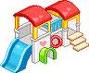 ฟังก์ชันคี่
	 ให้ f(x) เป็นฟังก์ชันค่าจริงของตัวแปรที่เป็นจำนวนจริง f จะเป็นฟังก์ชันคี่ ถ้าสมการต่อไปนี้เป็นจริง สำหรับทุกค่า x:
f(−x) = −f(x) ตีความในเชิงเรขาคณิตได้ว่า กราฟของฟังก์ชันนี้สมมาตรกับจุดกำเนิด (origin) หมายความว่า ถ้าเราหมุนกราฟไป 180 องศารอบจุดกำเนิด เราก็ยังได้กราฟรูปเดิม
	ตัวอย่างของฟังก์ชันคี่ ได้แก่ x3, sin(x), และ sinh(x)
คุณสมบัติพื้นฐาน
 ฟังก์ชันที่เป็นทั้งฟังก์ชันคู่และฟังก์ชันคี่ มีเพียงฟังก์ชันเดียว ได้แก่ ฟังก์ชันที่เป็นศูนย์เสมอ (f(x) = 0 สำหรับทุกค่า x) 
 ผลบวกของฟังก์ชันคู่กับฟังก์ชันคี่ จะไม่เป็นทั้งฟังก์ชันคู่และฟังก์ชันคี่ 
 ผลบวกของฟังก์ชันคู่ 2 ฟังก์ชัน จะเป็นฟังก์ชันคู่, ฟังก์ชันคู่คูณกับค่าคงที่ จะเป็นฟังก์ชันคู่
ผลบวกของฟังก์ชันคี่ 2 ฟังก์ชัน จะเป็นฟังก์ชันคี่, ฟังก์ชันคี่คูณกับค่าคงที่ จะเป็นฟังก์ชันคี่ 
 ผลคูณของฟังก์ชันคู่ 2 ฟังก์ชัน จะเป็นฟังก์ชันคู่ 
 ผลคูณของฟังก์ชันคี่ 2 ฟังก์ชัน จะเป็นฟังก์ชันคู่ 
 ผลคูณของฟังก์ชันคู่กับฟังก์ชันคี่ จะเป็นฟังก์ชันคี่ 
 อนุพันธ์ของฟังก์ชันคู่ จะเป็นฟังก์ชันคี่ 
 อนุพันธ์ของฟังก์ชันคี่ จะเป็นฟังก์ชันคู่
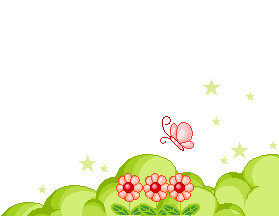 ฟังก์ชันต่อเนื่อง
	 ในทางคณิตศาสตร์ ฟังก์ชันต่อเนื่อง (อังกฤษ: continuous function) คือฟังก์ชันที่ถ้าตัวแปรต้นมีค่าเปลี่ยนแปลงไปเพียงเล็กน้อย ผลลัพธ์ก็จะมีค่าเปลี่ยนแปลงไปเพียงเล็กน้อยด้วยเช่นกัน เราเรียกฟังก์ชันที่การเปลี่ยนแปลงไปเพียงเล็กน้อยของค่าของตัวแปรต้นทำให้เกิดการก้าวกระโดดของผลลัพธ์ของฟังก์ชันว่า ฟังก์ชันไม่ต่อเนื่อง (discontinuous function) ตัวอย่างเช่น ให้ฟังก์ชัน h(t) เป็นฟังก์ชันที่ส่งเวลา t ไปยังความสูงของต้นไม้ที่เวลานั้น เราได้ว่าฟังก์ชันนี้เป็นฟังก์ชันต่อเนื่อง อีกตัวอย่างของฟังก์ชันต่อเนื่องคือ ฟังก์ชัน T(x) ที่ส่งความสูง x ไปยังอุณหภูมิ ณ จุดที่มีความสูง x เหนือจุดพิกัดทางภูมิศาสตร์จุดหนึ่ง ในทางกลับกัน ถ้า M(t) เป็นฟังก์ชันที่ส่งเวลา t ไปยังจำนวนเงินที่อยู่ในบัญชีธนาคาร เราได้ว่า M ไม่ใช่ฟังก์ชันต่อเนื่องเนื่องจากผลลัพธ์ของฟังก์ชันมีการเปลี่ยนแปลงแบบก้าวกระโดดเมื่อมีการฝากเงินหรือถอนเงินเข้าหรือออกจากบัญชี
ในคณิตศาสตร์แขนงต่างๆ นั้นแนวคิดของความต่อเนื่องถูกดัดแปลงให้มีความเหมาะสมกับคณิตศาสตร์แขนงนั้นๆ การดัดแปลงที่พบได้บ่อยที่สุดมีอยู่ในวิชาทอพอโลยี ซึ่งท่านสามารถหาข้อมูลเพิ่งเติมได้ในบทความเรื่อง ความต่อเนื่อง (ทอพอโลยี) อนึ่ง ในทฤษฎีลำดับโดยเฉพาะในทฤษฏีโดเมน นิยามของความต่อเนื่องที่ใช้คือความต่อเนื่องของสก็อตซึ่งเป็นนิยามที่สร้างขึ้นจากความต่อเนื่องที่ถูกอธิบายในบทความนี้อีกทีหนึ่ง
ฟังก์ชันค่าจริงต่อเนื่อง
	 สมมติว่า f เป็นฟังก์ชันที่ส่งช่วงช่วงหนึ่งของจำนวนจริงไปยังจำนวนจริง ดังเช่นฟังก์ชัน h, T, และ M ข้างต้น ฟังก์ชันเหล่านี้สามารถเขียนแทนด้วยกราฟของฟังก์ชันบนระนาบคาร์ทีเซียน เราอาจกล่าวโดยหยาบๆ ว่าฟังก์ชัน f เป็นฟังก์ชันต่อเนื่องถ้ากราฟของฟังก์ชันเป็นเส้นที่ไม่มีจุดแหว่งหรือการก้าวกระโดด กล่าวคือ เราสามารถเขียนกราฟได้โดยไม่ต้องยกปากกา
ถ้าจะกล่าวให้รัดกุมตามหลักคณิตศาสตร์แล้ว เรากล่าวว่าฟังก์ชัน f ต่อเนื่องที่จุด c ถ้าเงื่อนไขทั้งสองข้อต่อไปนี้เป็นจริง
ฟังก์ชัน f มีนิยามที่จุด c 
 ให้ c เป็นจุดลิมิตของโดเมนของ f แล้ว ลิมิตของ f(x) เมื่อ x เข้าใกล้ c มีค่าเท่ากับ f(c) 
	เรากล่าวว่าฟังก์ชัน f ฟังก์ชันต่อเนื่องทุกที่ หรือเรียกย่อๆ ว่า ฟังก์ชันต่อเนื่อง ถ้า f ต่อเนื่องที่ทุกจุดในโดเมนของมัน
ฟังก์ชันต่อเนื่องระหว่างปริภูมิเชิงทอพอโลยี
	 นิยามของฟังก์ชันต่อเนื่องสามารถขยายให้กว้างขึ้น เพื่อให้ครอบคลุมฟังก์ชันระหว่างปริภูมิทอพอโลยีX,Y ได้ดังนี้:
อนึ่ง สามารถพิสูจน์ได้ว่าในปริภูมิยุคลิดนิยามข้างต้นและนิยามเอปไซลอน-เดลตาเหมือนกันทุกประการ. จากนิยามนี้ทำให้นักคณิตศาสตร์ทราบแก่นที่แท้จริงของความต่อเนื่องคือ การนิยามเซตเปิดในระบบนั่นเอง ไม่ใช่ฟังก์ชันระยะทางดังที่เคยเข้าใจมา
ฟังก์ชันเป็นคาบ
	 ฟังก์ชันเป็นคาบ (periodic function) ในทางคณิตศาสตร์หมายถึงฟังก์ชันที่ให้ผลลัพธ์ออกมาเป็นค่าที่ซ้ำกัน บนช่วงจำกัดหนึ่งๆ เรียกว่า คาบ ซึ่งบวกเข้ากับตัวแปรต้น ตัวอย่างในชีวิตประจำวันจะสามารถเห็นได้จากตัวแปรต้นที่เป็นเวลา เช่นเข็มนาฬิกาหรือข้างขึ้นข้างแรมของดวงจันทร์ จะแสดงพฤติกรรมที่ซ้ำกันเป็นช่วงๆ
     นิยาม
สำหรับฟังก์ชันบนจำนวนจริงหรือจำนวนเต็มที่ให้ค่าซ้ำกันเป็นช่วงๆ นั่นหมายความว่ากราฟทั้งหมดของฟังก์ชันนั้นสามารถวาดได้จากการคัดลอกกราฟในช่วงที่ซ้ำกันต่อไปเรื่อยๆ หรือในทางที่เจาะจงกว่านี้ ฟังก์ชัน f จะเรียกว่าฟังก์ชันเป็นคาบ บนทุกๆ คาบ P ที่มากกว่าศูนย์
เมื่อ f(x + P) = f(x) สำหรับทุกค่าของ x ที่อยู่ในโดเมนของ f
และเมื่อ f เป็นฟังก์ชันเป็นคาบแล้ว จะได้
f(x + nP) = f(x) สำหรับทุกค่าของ n ที่เป็นจำนวนเต็ม
อนุกรม
	ในทางคณิตศาสตร์ อนุกรม คือผลจากการบวกสมาชิกทุกตัวของลำดับไม่จำกัดเข้าด้วยกัน หากกำหนดให้ลำดับของจำนวนเป็น {an} = a1,a2,a3,... อนุกรมของลำดับนี้ก็คือ a1 + a2 + a3 + ... อนุกรมสามารถเขียนแทนได้ด้วยสัญลักษณ์ของผลรวม∑ เช่นตัวอย่างนี้เป็นอนุกรมของลำดับ {1 / 2n}


พจน์ของอนุกรมมักถูกสร้างขึ้นโดยกฎเกณฑ์เฉพาะ เช่นโดยสูตรคณิตศาสตร์ ขั้นตอนวิธี ลำดับของการวัด หรือแม้แต่การสุ่มจำนวน
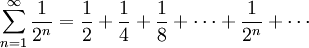 และเนื่องจากพจน์ในอนุกรมมีจำนวนไม่จำกัด อนุกรมจึงอาจเรียกว่าเป็น อนุกรมไม่จำกัด หรือ อนุกรมอนันต์ อนุกรมจำเป็นต้องมีเครื่องมือจากคณิตวิเคราะห์เพื่อที่จะทำความเข้าใจและเพื่อให้สามารถจัดการปรับแต่งได้ ไม่เหมือนกับผลรวมที่มีพจน์จำกัด นอกเหนือจากการใช้งานทั่วไปในคณิตศาสตร์ อนุกรมไม่จำกัดยังถูกใช้งานอย่างกว้างขวางในสาขาวิชาเชิงปริมาณ ตัวอย่างเช่นฟิสิกส์หรือวิทยากาคอมพิวเตอร์
     สมบัติพื้นฐาน
อนุกรมสามารถสร้างขึ้นได้จากเซตหลายประเภทรวมทั้งจำนวนจริง จำนวนเชิงซ้อน ฟังก์ชันฯลฯ นิยามต่อไปนี้จะถูกกำหนดบนจำนวนจริง แต่ก็สามารถทำให้เป็นกรณีทั่วไปได้       
       กำหนดให้ลำดับไม่จำกัดของจำนวนจริง {an} เรานิยามให้
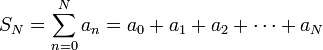 เราเรียก SN ว่าเป็น ผลรวมบางส่วน N พจน์ ของลำดับ {an} หรือ ผลรวมบางส่วนของอนุกรม อนุกรมคือลำดับของผลรวมบางส่วนเข้าด้วยกัน {SN}
     ความสับสนที่อาจเกิดขึ้น
เมื่อพูดถึงอนุกรม เราอาจหมายถึงลำดับ {SN} ของผลรวมบางส่วน หรือหมายถึง ผลรวมของอนุกรม อย่างใดอย่างหนึ่ง ขึ้นอยู่กับบริบท
            เพื่อที่จะแยกแยะความแตกต่างของทั้งสองความหมายนี้ จึงมีการซ่อนขอบเขตบนและล่างเครื่องหมายผลรวม เช่น             หมายถึงผลรวมของอนุกรม ซึ่งอาจจะมีหรือไม่มีผลรวมจริงๆ ก็ได้
     อนุกรมลู่เข้าและลู่ออก
อนุกรม ∑an จะเรียกว่า ลู่เข้า (converge) เมื่อลำดับ {SN} ของผลรวมบางส่วนมีลิมิตที่ไม่เป็นอนันต์ แต่ถ้าลิมิตของ SN เป็นอนันต์หรือไม่มีลิมิต อนุกรมนั้นจะเรียกว่า ลู่ออก(diverge) และเมื่อผลรวมบางส่วนมีลิมิต เราเรียกลิมิตนั้นว่าเป็น ผลรวมของอนุกรม
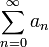 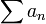 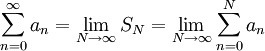 วิธีที่ง่ายที่สุดที่จะทำให้อนุกรมไม่จำกัดเป็นอนุกรมลู่เข้า นั่นคือ an ทุกพจน์มีค่าเป็นศูนย์ ซึ่งสังเกตได้จากผลรวมบางส่วนของอนุกรม ส่วนการลู่เข้าของอนุกรมที่พจน์ต่างๆ ไม่เป็นศูนย์ เป็นสาระสำคัญของการศึกษาอนุกรม ลองพิจารณาตัวอย่างนี้
อนุกรมนี้อาจ มองว่า เป็นอนุกรมลู่เข้าบนเส้นจำนวนจริง เราอาจจินตนาการถึงเส้นตรงยาว 2 หน่วย และมีขีดกำกับแบ่งครึ่งไว้ที่ความยาว 1 หน่วย, ½ หน่วย, ¼ หน่วย ฯลฯ ซึ่งเราจะมีที่ว่างเสมอสำหรับขีดกำกับครั้งถัดไป เพราะว่าความยาวของเส้นที่เหลือจะยังคงมีอยู่เหมือนกับขีดกำกับก่อนหน้า เช่น เมื่อกำกับขีดไว้ที่ ½ หน่วย ก็ยังคงเหลือที่ว่างอีก ½ หน่วยที่ยังไม่มีขีด ดังนั้นเราจึงสามารถขีดกำกับที่ ¼ หน่วยลงไปได้อีก เช่นนี้เรื่อยไป คำอธิบายข้างต้นมิได้เป็นข้อพิสูจน์ว่าผลรวมดังกล่าว
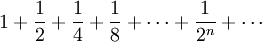 เท่ากับ 2 (ถึงแม้ว่าจะเป็นเช่นนั้น) แต่เป็นการพิสูจน์ว่าผลรวมนั้นมีค่า มากที่สุด คือ 2 หรือกล่าวอีกทางหนึ่งคือ อนุกรมนี้มีขอบเขตบนที่ 2
นักคณิตศาสตร์ได้นำวิธีเดียวกันนี้ไปใช้อธิบายสิ่งอื่นๆ เป็นแนวความคิดแบบอนุกรม เช่นเมื่อเราพูดถึงทศนิยมซ้ำจำนวนนี้
เหมือนว่าเรากำลังพูดถึงอนุกรม 0.1 + 0.01 + 0.001 + ... แต่เมื่ออนุกรมเหล่านี้ลู่เข้าบนจำนวนจริงเสมอ การอธิบายอนุกรมก็เหมือนกับการอธิบายค่าที่แท้จริงของจำนวนนั้น (ดูเพิ่มที่ 0.999...)
ตัวอย่างอนุกรม
 อนุกรมเรขาคณิต เป็นอนุกรมที่พจน์ต่างๆ ถูกสร้างขึ้นโดยการคูณพจน์ก่อนหน้าด้วยค่าคงตัวค่าหนึ่ง นั่นคือมาจากลำดับเรขาคณิต ตัวอย่างเช่น
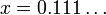 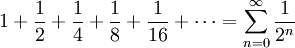 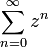 และโดยทั่วไป อนุกรมเรขาคณิต            จะเป็นอนุกรมลู่เข้าก็ต่อเมื่อ | z | < 1
 อนุกรมฮาร์มอนิก คืออนุกรมดังนี้ 


อนุกรมฮาร์มอนิกเป็นอนุกรมลู่ออก
 อนุกรมสลับเครื่องหมาย เป็นอนุกรมที่พจน์ต่างๆ มีเครื่องหมายบวกลบสลับกัน ตัวอย่างเช่น 


 สำหรับอนุกรมนี้ 

                       จะเป็นอนุกรมลู่เข้าเมื่อ r > 1 และเป็นอนุกรมลู่ออกเมื่อ r ≤ 1 ในฐานะฟังก์ชันของ r ผลรวมของอนุกรมนี้คือฟังก์ชันซีตาของรีมันน์
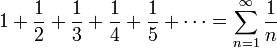 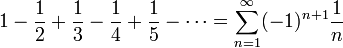 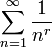 สำหรับอนุกรมเทเลสโคปนี้ 


จะเป็นอนุกรมลู่เข้า ถ้าลำดับ bn ลู่เข้าไปยังขอบเขต L ค่าหนึ่ง เมื่อ n มีค่าเข้าใกล้อนันต์ และค่าของอนุกรมนี้จะเท่ากับ b1 − L
     สมบัติอื่นๆ
     อนุกรมมิได้ถูกแบ่งเพียงว่าจะลู่เข้าหรือลู่ออก อนุกรมยังสามารถแบ่งออกไปได้อีกโดยขึ้นอยู่กับสมบัติของพจน์ an (ลู่เข้าสัมบูรณ์หรือลู่เข้าตามเงื่อนไข) ประเภทของการลู่เข้าของอนุกรม (ลู่เข้ารายจุดหรือลู่เข้าสม่ำเสมอ) ประเภทของพจน์ an (ไม่ว่าจะเป็นจำนวนจริง ลำดับเรขาคณิต ฟังก์ชันตรีโกณมิติ) และอื่นๆ อีกมากมาย
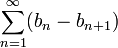 พจน์ที่ไม่เป็นลบ
เมื่อ an เป็นจำนวนจริงที่ไม่เป็นลบสำหรับทุกค่าของ n ดังนั้นลำดับ SN ของผลรวมบางส่วนจึงมีค่าที่ไม่ลดลง อนุกรม ∑an ซึ่งพจน์ไม่เป็นลบจะลู่เข้าก็ต่อเมื่อลำดับ SN ของผลรวมบางส่วนถูกจำกัดขอบเขต
อนุกรมเรขาคณิต
ในทางคณิตศาสตร์ อนุกรมเรขาคณิต เป็นอนุกรมที่พจน์ต่างๆ ถูกสร้างขึ้นโดยการคูณพจน์ก่อนหน้าด้วยค่าคงตัวค่าหนึ่ง นั่นคือมาจากลำดับเรขาคณิต ตัวอย่างเช่น

และโดยทั่วไป อนุกรมเรขาคณิต
                  
                   จะเป็นอนุกรมลู่เข้าก็ต่อเมื่อ | z | < 1
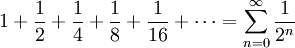 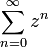 อนุพันธ์
ในวิชาคณิตศาสตร์ อนุพันธ์ของฟังก์ชันเป็นมโนทัศน์หนึ่งในสองมโนทัศน์หลักของแคลคูลัส (อีกมโนทัศน์หนึ่งคือปฏิยานุพันธ์ ซึ่งคือตัวผกผันของอนุพันธ์)
      อัตราส่วนเชิงผลต่างของนิวตัน
อนุพันธ์ของฟังก์ชัน f ที่ x ในเชิงเรขาคณิต คือ ความชัน (slope) ของเส้นสัมผัส (tangent line) ของกราฟ f ที่ x. เราไม่สามารถหาความชันของเส้นสัมผัสจากฟังก์ชันที่กำหนดให้โดยตรงได้ เพราะว่าเรารู้เพียงจุดบนเส้นสัมผัส ซึ่งก็คือ (x, f (x)) เท่านั้น ในทางอื่น เราจะประมาณความชันของเส้นสัมผัสด้วยเส้นตัด (secant line) หลายๆเส้นที่มีจุดตัดทั้ง 2 จุดอยู่ห่างกันเป็นระยะทางสั้น ๆ เมื่อหาลิมิตของความชันของเส้นตัดที่จุดตัดอยู่ใกล้กันมาก ๆ เราจะได้ความชันของเส้นสัมผัส
ดังนั้น อาจนิยามอนุพันธ์ว่าคือ ลิมิตของความชันของเส้นตัดที่เข้าใกล้เส้นสัมผัส
แสดงความชันในแต่ละจุดของฟังก์ชั่น ซึ่งจะสังเกตเห็นได้ว่าเส้นที่แสดงความชันที่จุดใดๆจะสัมผัส (tangent) กับกราฟของฟังก์ชั่นที่จุดนั้นๆ ความชันในที่นี้ก็คืออนุพันธ์ของฟังก์ชันนั้นเอง หมายเหตุ สีเขียว คือ ความชันเป็นบวก สีแดง คือ ความชันเป็นลบ สีดำ คือ ความชันเป็นศูนย์
เส้นสัมผัสที่ (x, f (x)) เส้นตัดของส่วนโค้ง y= f (x) กำนหดโดยจุด (x, f (x)) และ (x+h, f (x+h)) เพื่อหาความชันของเส้นตัดที่จุดตัดอยู่ใกล้กันมาก ๆ ให้ h เป็นจำนวนที่มีค่าน้อยๆ h จะแทนการเปลี่ยนแปลงน้อยๆใน x ซึ่งจะเป็นจำนวนบวกหรือลบก็ได้ ดังนั้น ความชันของเส้นที่ลากผ่านจุด (x,f (x) ) และ (x+h,f (x+h) ) คือ
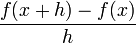 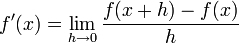 ซึ่งนิพจน์นี้ก็คือ อัตราส่วนเชิงผลต่างของนิวตัน (Newton's difference quotient). อนุพันธ์ของ f ที่ x คือ ลิมิตของค่าของผลหารเชิงผลต่าง ของเส้นตัดที่เข้าใกล้กันมากๆ จนเป็นเส้นสัมผัส:
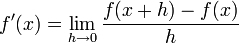 แคลคูลัสกับพหุนาม
ใน คณิตศาสตร์ พหุนามอาจเป็นฟังก์ชันที่ง่ายที่สุดในการทำแคลคูลัส อนุพันธ์ และปริพันธ์เป็นไปตามกฎต่อไปนี้







ดังนั้นอนุพันธ์ของ x100 คือ 100x99 และปริพันธ์ของ x100 คือ
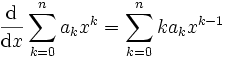 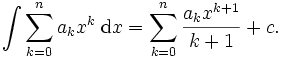 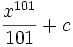 บทพิสูจน์
เนื่องจากการหาอนุพันธ์เป็น การแปลงเชิงเส้น จะได้


 
ดังนั้นจะต้องหา                  สำหรับ จำนวนธรรมชาติ r ใดๆ ซึ่งมีการพิสูจน์โดยอุปนัย โดยใช้ กฎผลคูณ ซึ่งขึ้นอยู่กับกรณีที่ r = 1 เท่านั้น
    นัยทั่วไป

 เป็นจริงทุกค่า k ที่ xk มีความหมาย หรือ ทุกค่า k ที่เป็นจำนวนตรรกยะที่ xk มีการนิยามไว้  นัยทั่วไปนี้ก็เป็นจริงสำหรับการหาปริพันธ์ของพนุนามเช่นเดียวกัน
ถ้ามีพนุนามที่ตัวคูณไม่ใช่จำนวนจริงหรือจำนวนเชิงซ้อน
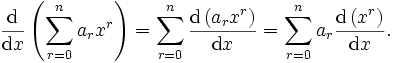 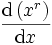 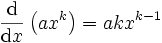 (เช่นอาจเป็น จำนวนเต็ม หรือตัวเลขมอดุโลของจำนวนเฉพาะ) ก็สามารถนิยามอนุพันธ์จากความสัมพันธ์ข้างบน
แคลคูลัสเวกเตอร์
แคลคูลัสเวกเตอร์ เป็นแขนงหนึ่งของคณิตศาสตร์ ว่าด้วยการเปลี่ยนแปลงของของเวกเตอร์ในมิติที่สูงกว่าหรือเท่ากับสองมิติ เนื้อหาประกอบด้วยเทคนิคในการแก้ปัญหา และ สูตรคำนวณที่เกี่ยวข้องต่างๆ ซึ่งมีประโยชน์ใช้งานมากในทางวิศวกรรม และ ฟิสิกส์
     สนามเวกเตอร์ ใช้หมายถึง การระบุค่าเวกเตอร์ให้กับทุกๆ จุดในปริภูมิที่พิจารณา เช่นเดียวกับ สนามสเกลาร์ ซึ่งเป็นการระบุค่าสเกลาร์ให้กับทุกๆ จุดในปริภูมิ เช่น อุณหภูมิของน้ำในสระ เป็นสนามสเกลาร์ โดยเป็นการระบุค่าอุณหภูมิ
ซึ่งเป็นปริมาณสเกลาร์ให้กับแต่ละตำแหน่ง ส่วนการไหลของน้ำในสระนั้นเป็นสนามเวกเตอร์ เนื่องจากการไหลของน้ำที่แต่ละจุดนั้นจะถูกระบุด้วย เวกเตอร์ความเร็ว
ตัวดำเนินการที่สำคัญในแคลคูลัสเวกเตอร์:
เกรเดียนต์ (gradient) ใช้สัญลักษณ์ หรือ  : เป็นตัวดำเนินการใช้วัดอัตรา และ ทิศทาง ความเปลี่ยนแปลงของสนามสเกลาร์ ดังนั้นเกรเดียนต์ของสนามสเกลาร์ จะได้เป็นสนามเวกเตอร์ 
ไดเวอร์เจนซ์ (divergence) ใช้สัญลักษณ์ หรือ  : เป็นตัวดำเนินการใช้วัด ความลู่เข้า หรือ ลู่ออก(เป็นจุดกำเนิดสนาม)ของ สนามเวกเตอร์ ณ จุดใดๆ 
เคิร์ล (curl) ใช้สัญลักษณ์ หรือ  : เป็นตัวดำเนินการใช้วัดระดับความหมุนวน ณ จุดใดๆ โดย เคิร์ลของสนามเวกเตอร์ จะได้เป็นอีกสนามเวกเตอร์หนึ่ง 
ตัวดำเนินการอีกตัวหนึ่งคือ ตัวดำเนินการลาปลาซ ได้จากการประยุกต์ ไดเวอร์เจนซ์ และ เกรเดียนต์ รวมกัน
ทฤษฎีที่สำคัญที่เกี่ยวข้องกับตัวดำเนินการดังกล่าว คือ
 ทฤษฎีเกรเดียต์ 
 ทฤษฎีไดเวอร์เจนซ์
 ทฤษฎีของสโตคส์
      การวิเคราะห์เหล่านี้สามารถทำความเข้าใจได้ไม่ยาก โดยการใช้วิธีการทางเรขาคณิตเชิงอนุพันธ์ (แคลคูลัสเวกเตอร์ เป็นสาขาย่อยหนึ่งของ เรขาคณิตเชิงอนุพันธ์)
ระเบียบวิธีเกี่ยวกับทฤษฎีบทกลศาสตร์
ระเบียบวิธีเกี่ยวกับทฤษฎีบทกลศาสตร์ (อังกฤษ: The Method of Mechanical Theorems) คืองานเขียนชิ้นหนึ่งของอาร์คิมิดีสซึ่งบรรจุแนวคิดเกี่ยวกับกณิกนันต์ที่สามารถนำไปใช้ได้ แต่เดิมเคยเชื่อว่างานเขียนชิ้นนี้สูญหายไปแล้ว แต่ต่อมาถูกค้นพบอีกครั้งอยู่ในสมุดบันทึกของอาร์คิมิดีส อันเป็นสมุดบันทึกพาลิมเซสต์ที่เคยบรรจุงานเขียนของอาร์คิมิดีส รวมถึงเรื่อง "ระเบียบวิธีทางกล" ที่เกี่ยวกับกฎของคานและจุดศูนย์ถ่วง ซึ่งเขาได้พบกรณีพิเศษมากมาย
ทฤษฎีบทค่าเฉลี่ย
     และมีอนุพันธ์บนช่วง (a, b) จะมี c ที่อยู่ในช่วง (a, b) ซึ่งเส้นที่เชื่อมระหว่างจุดปลายของช่วง [a, b] จะขนานกับเส้นสัมผัสจุด c]]
ในแคลคูลัส ทฤษฎีบทค่าเฉลี่ย (mean value theorem) กล่าวว่า สำหรับส่วนของเส้นโค้งที่กำหนดให้ จะมีจุดหนึ่งจุดอยู่บนส่วนของเส้นโค้งนั้น ซึ่งมีความชันเท่ากับความชันเฉลี่ยของส่วนของเส้นโค้ง
    เนื้อหาของทฤษฎีบท
ให้ f : [a, b] → R เป็นฟังก์ชันที่มีความต่อเนื่องบนช่วง [a, b] และมีอนุพันธ์บนช่วง (a, b) แล้ว จะมี c อยู่ใน (a, b) ที่ทำให้
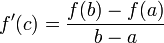 ทฤษฎีบทบอร์-โมลเลอรัป
ทฤษฎีบทบอร์-โมลเลอรัป (Bohr-Mollerup theorem) เป็นทฤษฎีบทซึ่งพิสูจน์โดยฮารัลด์ บอร์ (Harald Bohr) กับโยฮันเนส โมลเลอรัป (Johannes Mollerup) ว่าด้วยการแสดงคุณสมบัติพิเศษ (characterization) ของฟังก์ชันแกมมา โดยเฉพาะเมื่อ x > 0


จะมีฟังก์ชัน f เพียงฟังก์ชันเดียวบนช่วง x > 0 ที่มีคุณสมบัติทั้งสามอย่างเหล่านี้พร้อมกัน ได้แก่
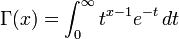 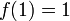 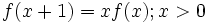 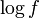 ทฤษฎีบทมูลฐานของแคลคูลัส
ทฤษฎีบทมูลฐานของแคลคูลัส กล่าวว่าอนุพันธ์ และปริพันธ์ ซึ่งเป็นการดำเนินการหลักในแคลคูลัสนั้นผกผันกัน ซึ่งหมายความว่าถ้านำฟังก์ชันต่อเนื่องใดๆมาหาปริพันธ์ แล้วนำมาหาอนุพันธ์ เราจะได้ฟังก์ชันเดิม ทฤษฎีบทนี้เหมือนว่าเป็นหัวใจสำคัญของแคลคูลัสที่นับได้ว่าเป็นทฤษฎีบทมูลฐานของทั้งสาขานี้ ผลต่อเนื่องที่สำคัญของทฤษฎีบทนี้ ซึ่งบางทีเรียกว่าทฤษฎีบทมูลฐานของแคลคูลัสบทที่สองนั้นทำให้เราสามารถคำนวณหาปริพันธ์โดยใช้ปฏิยานุพันธ์ ของฟังก์ชัน
    ภาพโดยทั่วไป
โดยทั่วไปแล้ว ทฤษฎีบทนี้กล่าวว่าผลรวมของการเปลี่ยนแปลงที่น้อยยิ่ง ในปริมาณในช่วงเวลา (หรือปริมาณอื่นๆ) นั้นเข้าใกล้การเปลี่ยนแปลงรวม
เพื่อให้เห็นด้วยกับข้อความนี้ เราจะเริ่มด้วยตัวอย่างนี้ สมมติว่าอนุภาคเดินทางบนเส้นตรงโดยมีตำแหน่งจากฟังก์ชัน x(t) เมื่อ t คือเวลา อนุพันธ์ของฟังก์ชันนี้
เท่ากับความเปลี่ยนแปลงที่น้อยมากๆของ x ต่อช่วงเวลาที่น้อยมากๆ (แน่นอนว่าอนุพันธ์ต้องขึ้นอยู่กับเวลา) เรานิยามความเปลี่ยนแปลงของระยะทางต่อช่วงเวลาว่าเป็นอัตราเร็ว v ของอนุภาค ด้วยสัญกรณ์ของไลบ์นิซ

                     เมื่อจัดรูปสมการใหม่จะได้


จากตรรกะข้างต้น ความเปลี่ยนแปลงใน x ที่เรียกว่า Δx คือผลรวมของการเปลี่ยนแปลงที่น้อยมากๆ dx มันยังเท่ากับผลรวมของผลคูณระหว่างอนุพันธ์และเวลาที่น้อยมากๆ ผลรวมอนันต์นี้คือปริพันธ์ ดังนั้นการหาปริพันธ์ทำให้เราสามารถคืนฟังก์ชันต้นของมันจากอนุพันธ์ เช่นเดียวกัน การดำเนินการนี้ผกผันกัน หมายความว่าเราสามารถหาอนุพันธ์ของผลการหาปริพันธ์ ซึ่งจะได้ฟังก์ชันอัตราเร็วคืนมาได้
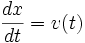 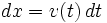 ฟังก์ชันตรีโกณมิติ
ฟังก์ชันตรีโกณมิติ (อังกฤษ: Trigonometric function) คือ ฟังก์ชันของมุมซึ่งมีความสำคัญในการศึกษารูปสามเหลี่ยมและปรากฏการณ์ในลักษณะเป็นคาบ ฟังก์ชันอาจนิยามด้วยอัตราส่วนของด้าน 2 ด้านของรูปสามเหลี่ยมมุมฉาก หรืออัตราส่วนของพิกัดของจุดบนวงกลมหนึ่งหน่วย หรือนิยามในรูปทั่วไปเช่น อนุกรมอนันต์หรือสมการเชิงอนุพันธ์รูปสามเหลี่ยมที่นำมาใช้จะอยู่ในระนาบแบบยุคลิด ดังนั้น ผลรวมของมุมทุกมุมจึงเท่ากับ 180° เสมอ
ในปัจจุบัน มีฟังก์ชันตรีโกณมิติอยู่ 6 ฟังก์ชันที่นิยมใช้กันดังตารางข้างล่าง (สี่ฟังก์ชันสุดท้ายนิยามด้วยความสัมพันธ์กับฟังก์ชันอื่น แต่ก็สามารถนิยามด้วยเรขาคณิตได้)
นิยามจากรูปสามเหลี่ยมมุมฉาก
รูปสามเหลี่ยมมุมฉากจะมีมุมหนึ่งมีขนาด 90° (π/2 เรเดียน) ในที่นี้คือ C ส่วนมุม A กับ B นั้นเปลี่ยนแปลงได้ ฟังก์ชันตรีโกณมิติกำหนดความสัมพันธ์ระหว่างความยาวด้านและมุมภายในรูปสามเหลี่ยมมุมฉาก
ในการนิยามฟังก์ชันตรีโกณมิติสำหรับมุม A เราจะกำหนดให้มุมใดมุมหนึ่งในรูปสามเหลี่ยมมุมฉากเป็นมุม A
เรียกชื่อด้านแต่ละด้านของรูปสามเหลี่ยมตามนี้
 ด้านตรงข้ามมุมฉาก (hypotenuse) คือด้านที่อยู่ตรงข้ามมุมฉาก หรือเป็นด้านที่ยาวที่สุดของรูปสามเหลี่ยมมุมฉาก ในที่นี้คือ h 
 ด้านตรงข้าม (opposite side) คือด้านที่อยู่ตรงข้ามมุมที่เราสนใจ ในที่นี้คือ a 
 ด้านประชิด (adjacent side) คือด้านที่อยู่ติดกับมุมที่เราสนใจและมุมฉาก ในที่นี้คือ b
จะได้
1). ไซน์ ของมุม คือ อัตราส่วนของความยาวด้านตรงข้าม ต่อความยาวด้านตรงข้ามมุมฉาก ในที่นี้คือsin(A) = ข้าม/ฉาก = a/h 
2). โคไซน์ ของมุม คือ อัตราส่วนของความยาวด้านประชิด ต่อความยาวด้านตรงข้ามมุมฉาก ในที่นี้คือcos(A) = ชิด/ฉาก = b/h 
3). แทนเจนต์ ของมุม คือ อัตราส่วนของความยาวด้านตรงข้าม ต่อความยาวด้านประชิด ในที่นี้คือtan(A) = ข้าม/ชิด = a/b 
4). โคซีแคนต์ csc(A) คือฟังก์ชันผกผันการคูณของ sin(A) นั่นคือ อัตราส่วนของความยาวด้านตรงข้ามมุมฉาก ต่อความยาวด้านตรงข้าม
csc(A) = ฉาก/ข้าม = h/a 
5). ซีแคนต์ sec(A) คือฟังก์ชันผกผันการคูณของ cos(A) นั่นคือ อัตราส่วนของความยาวด้านตรงข้ามมุมฉาก ต่อความยาวด้านประชิด
sec(A) = ฉาก/ชิด = h/b
6). โคแทนเจนต์ cot(A) คือฟังก์ชันผกผันการคูณของ tan(A) นั่นคือ อัตราส่วนของความยาวด้านประชิด ต่อความยาวด้านตรงข้าม
cot(A) = ชิด/ข้าม = b/a 
วิธีจำ
วิธีจำอย่างง่าย ๆ คือจำว่า ข้ามฉาก ชิดฉาก ข้ามชิด ซึ่งหมายความว่า
 ข้ามฉาก ... sin = ด้านตรงข้าม/ด้านตรงข้ามมุมฉาก 
 ชิดฉาก ... cos = ด้านประชิด/ด้านตรงข้ามมุมฉาก 
 ข้ามชิด ... tan = ด้านตรงข้าม/ด้านประชิด
นิยามด้วยวงกลมหนึ่งหน่วย
ฟังก์ชันตรีโกณมิติทั้ง 6 ฟังก์ชัน สามารถนิยามด้วยวงกลมหนึ่งหน่วย ซึ่งเป็นวงกลมที่มีรัศมียาว 1 หน่วย และมีจุดศูนย์กลางอยู่ที่จุดกำเนิด วงกลมหนึ่งหน่วยช่วยในการคำนวณ และหาค่าฟังก์ชันตรีโกณมิติสำหรับอาร์กิวเมนต์ที่เป็นบวกและลบได้ ไม่ใช่แค่ 0 ถึง π/2 เรเดียนเท่านั้น สมการของวงกลมหนึ่งหน่วยคือ:
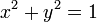 จากรูป เราจะวัดมุมในหน่วยเรเดียน โดยให้มุมเป็นบวกในทิศทวนเข็มนาฬิกา และมุมเป็นลบในทิศตามเข็มนาฬิกา ลากเส้นให้ทำมุม θ กับแกน x ด้านบวก และตัดกับวงกลมหนึ่งหน่วย จะได้ว่าพิกัด x และ y ของจุดตัดนี้จะเท่ากับ cos θ และ sin θ ตามลำดับ เหตุผลเพราะว่ารูปสามเหลี่ยมที่เกิดขึ้นนั้น จะมีความยาวด้านตรงข้ามมุมฉาก ยาวเท่ากับรัศมีวงกลม นั่นคือยาวเท่ากับ 1 หน่วย เราจะได้ sin θ = y/1 และ cos θ = x/1 วงกลมหนึ่งหน่วยช่วยให้เราหากรณีที่สามเหลี่ยมมีความสูงเป็นอนันต์ (เช่น มุม π/2 เรเดียน) โดยการเปลี่ยนความยาวของด้านประกอบมุมฉาก แต่ด้านตรงข้ามมุมฉากยังยาวเท่ากับ 1 หน่วย เท่าเดิม
สำหรับมุมที่มากกว่า 2π หรือต่ำกว่า −2π เราสามารถวัดมุมได้ในวงกลม ด้วยวิธีนี้ ค่าไซน์และโคไซน์จึงเป็นฟังก์ชันเป็นคาบที่มีคาบเท่ากับ 2π:
เมื่อ θ เป็นมุมใดๆ และ k เป็นจำนวนเต็มใดๆ
คาบที่เป็นบวกที่เล็กที่สุดของฟังก์ชันเป็นคาบ เรียกว่า คาบปฐมฐานของฟังก์ชัน คาบปฐมฐานของไซน์, โคไซน์, ซีแคนต์ หรือโคซีแคนต์ จะเท่ากับวงกลมหนึ่งวง นั่นคือเท่ากับ 2π เรเดียน หรือ 360 องศา คาบปฐมฐานของแทนเจนต์ หรือโคแทนเจนต์ จะเท่ากับครึ่งวงกลม นั่นคือเท่ากับ π เรเดียน หรือ 180 องศา
     ฟังก์ชันตรีโกณมิติพื้นฐานทั้งหมด สามารถนิยามจากวงกลมหนึ่งหน่วยได้โดยใช้วงกลมหนึ่งหน่วย ที่จุดศูนย์กลางอยู่ที่จุด O (ตามรูปทางขวา) ซึ่งคล้ายกับการนิยามเชิงเรขาคณิตที่ใช้กันมาในสมัยก่อน ให้ AB เป็นคอร์ดของวงกลม ซึ่ง θ เป็นครึ่งหนึ่งของมุมที่รองรับคอร์ดนั้น จะได้
sin(θ) คือ ความยาว AC (ครึ่งหนึ่งของคอร์ด) นิยามนี้เริ่มใช้โดยชาวอินเดีย 
 cos(θ) คือระยะทางตามแนวนอน OC 
 versin(θ) = 1 − cos(θ) คือ ความยาว CD 
 tan(θ) คือ ความยาวของส่วน AE ของเส้นสัมผัสที่ลากผ่านจุด A จึงเป็นที่มาของคำว่าแทนเจนต์นั่นเอง (tangent = สัมผัส) 
 cot(θ) คือ ส่วนของเส้นสัมผัสที่เหลือ คือความยาว AF 
 sec(θ) = OE และ 
 csc(θ) = OF เป็นส่วนของเส้นซีแคนต์ (ตัดวงกลมที่จุดสองจุด) ซึ่งสามารถมองว่าเป็นภาพฉายของ OA ตามแนวเส้นสัมผัสที่จุด A ไปยังแกนนอนและแกนตั้ง ตามลำดับ 
 exsec(θ) = DE = sec(θ) − 1 (ส่วนของซีแคนต์ด้านนอก)
ทฤษฎีบทพีทาโกรัส
ในวิชาคณิตศาสตร์ ทฤษฎีบทพีทาโกรัส แสดงความสัมพันธ์ใน เรขาคณิตแบบยุคลิด ระหว่างด้านทั้งสามของสามเหลี่ยมมุมฉาก ทฤษฎีนี้ ถูกตั้งชื่อเพื่อเป็นเกียรติแก่พีทาโกรัส นักคณิตศาสตร์ชาวกรีก แม้ว่าความจริงแล้ว ได้มีการคิดค้นทฤษฎีนี้ขึ้นก่อนหน้าที่เขาจะมีชีวิตอยู่ โดยชาวอินเดีย, ชาวกรีก, ชาวจีน และ ชาวบาบิโลน
บทกลับของทฤษฎีบทปีทาโกรัส
จากบทพิสูจน์ของบทกลับของทฤษฎีบทปีทาโกรัส เราสามารถนำไปหาว่ารูปสามเหลี่ยมใด ๆ เป็นสามเหลี่ยมมุมแหลม, มุมฉาก หรือ มุมป้าน ได้ เมื่อกำหนดให้ c เป็นความยาวของด้านที่ยาวที่สุดในรูปสามเหลี่ยม
 ถ้า a2 + b2 = c2 สามเหลี่ยมนั้นจะเป็นสามเหลี่ยมมุมฉาก. 
 ถ้า a2 + b2 < c2 สามเหลี่ยมนั้นจะเป็นสามเหลี่ยมมุมแหลม. 
 ถ้า a2 + b2 > c2 สามเหลี่ยมนั้นจะเป็นสามเหลี่ยมมุมป้าน.